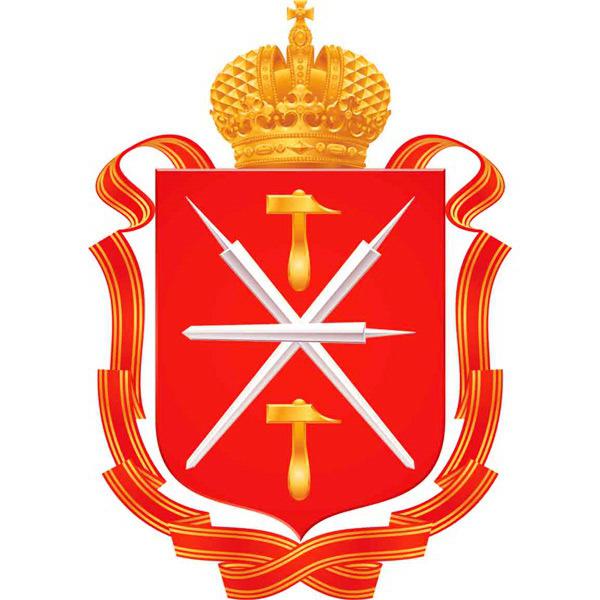 ПУТЕШЕСТВИЕ 
ПО ТУЛЬСКОМУ КРЕМЛЮ
Алексин, 2019
Из истории Тульского Кремля
Каменный кремль — старейшее сооружение Тулы.                          Эта крепость была главным звеном знаменитой Большой Засечной черты. В 2020 году Тульский кремль празднует 500-летие

Строительство Тульского кремля началось в 1507 году по указу московского князя Василия III. В отличие от многих подобных построек кремль в Туле расположен в низине, на берегу реки Упы

К 1520 году внутри крепости построили «каменный город». Именно с этого года ведётся история Тульского кремля
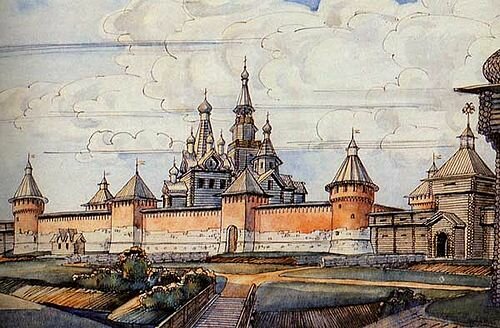 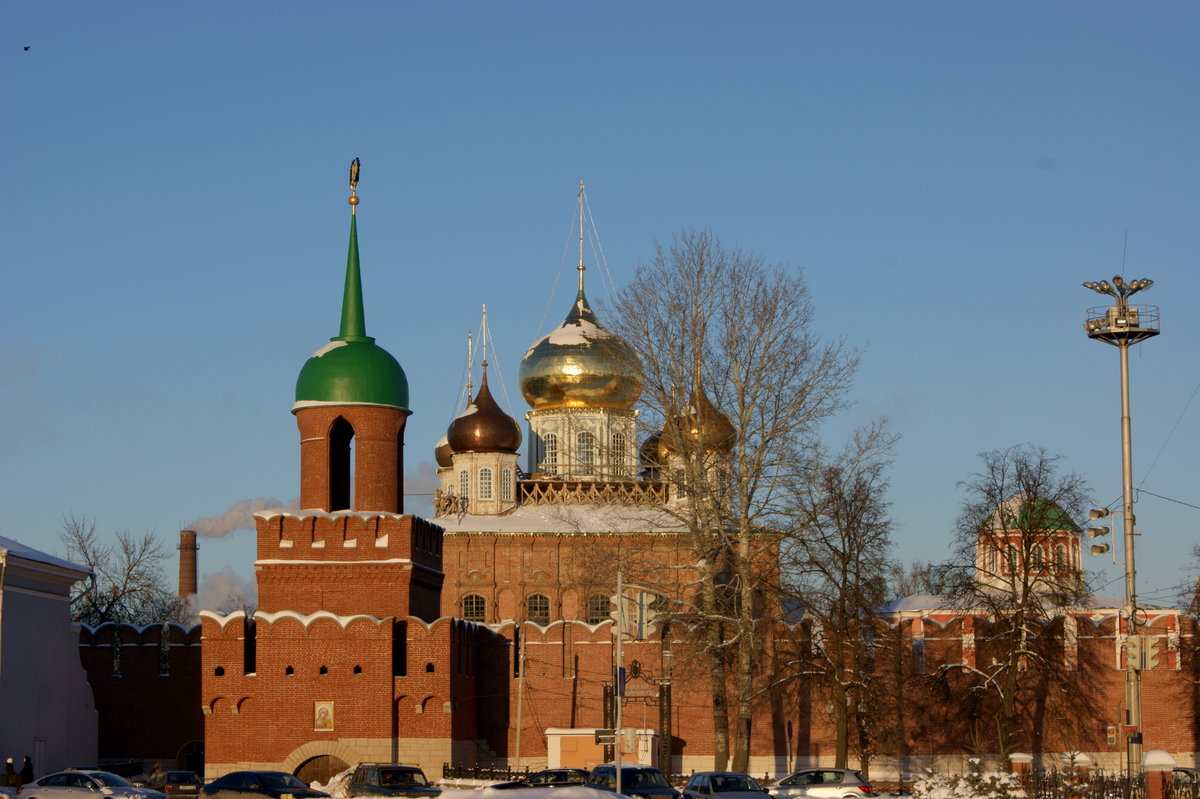 План- схема Тульского Кремля
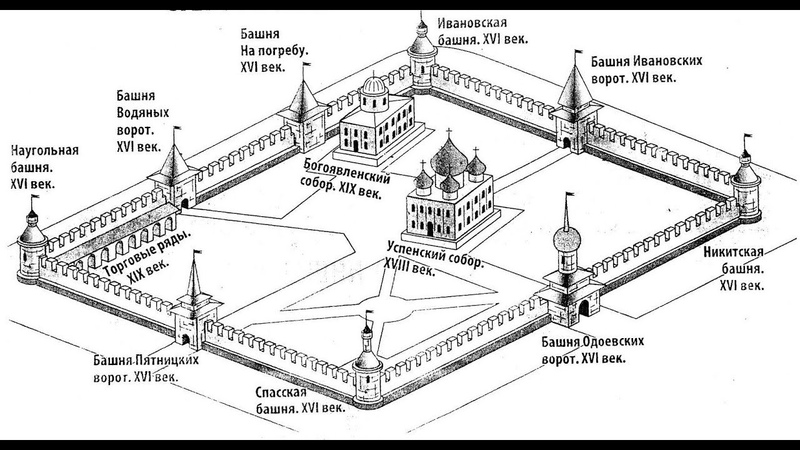 Огневая сила Кремля была сосредоточена в девяти башнях, вынесенных далеко 
за стены
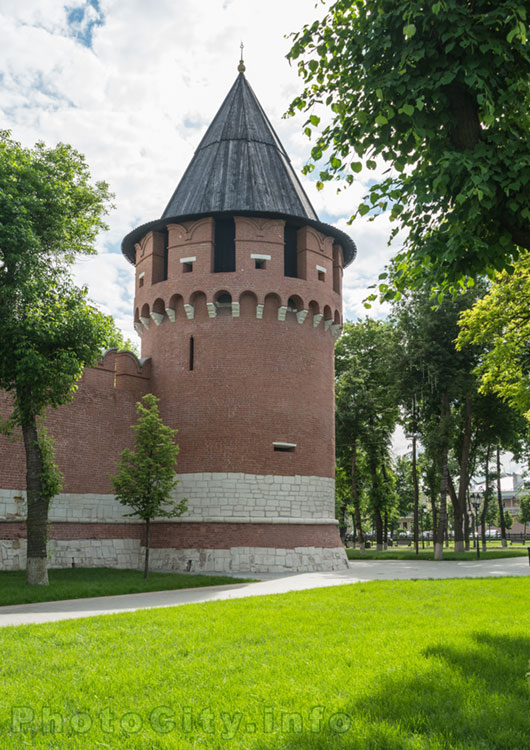 Никитская башня Тульского Кремля
Башня получила своё название от ближайшего района — Никитского конца. В 17 веке в ней хранили порох и свинец
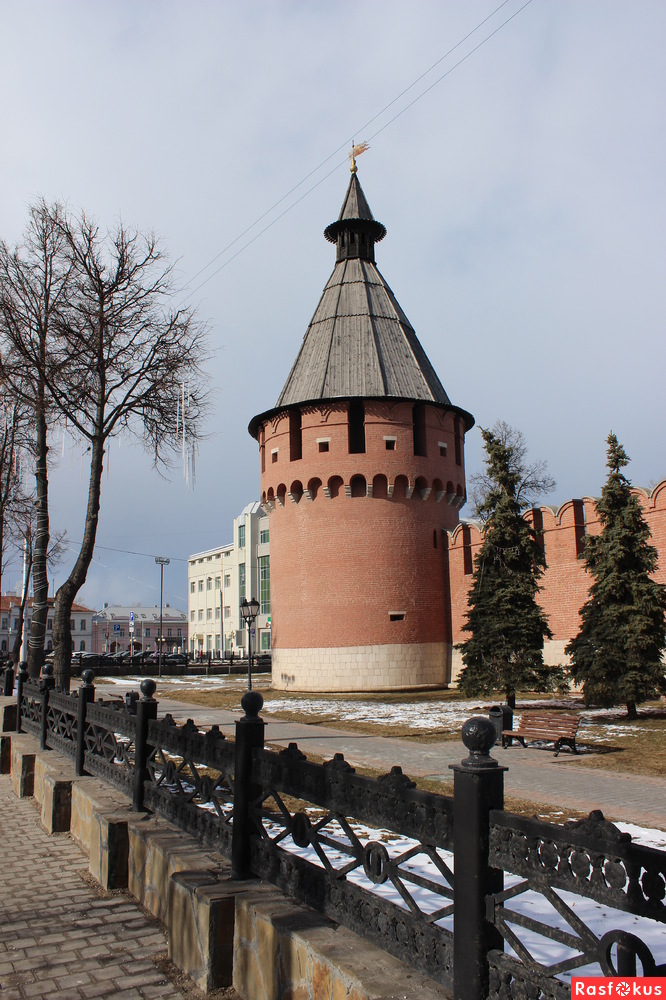 Спасская башня Тульского Кремля
Башня была построена напротив Спасской церкви. Первоначально она называлась Вестовой
Ивановская башня Тульского Кремля
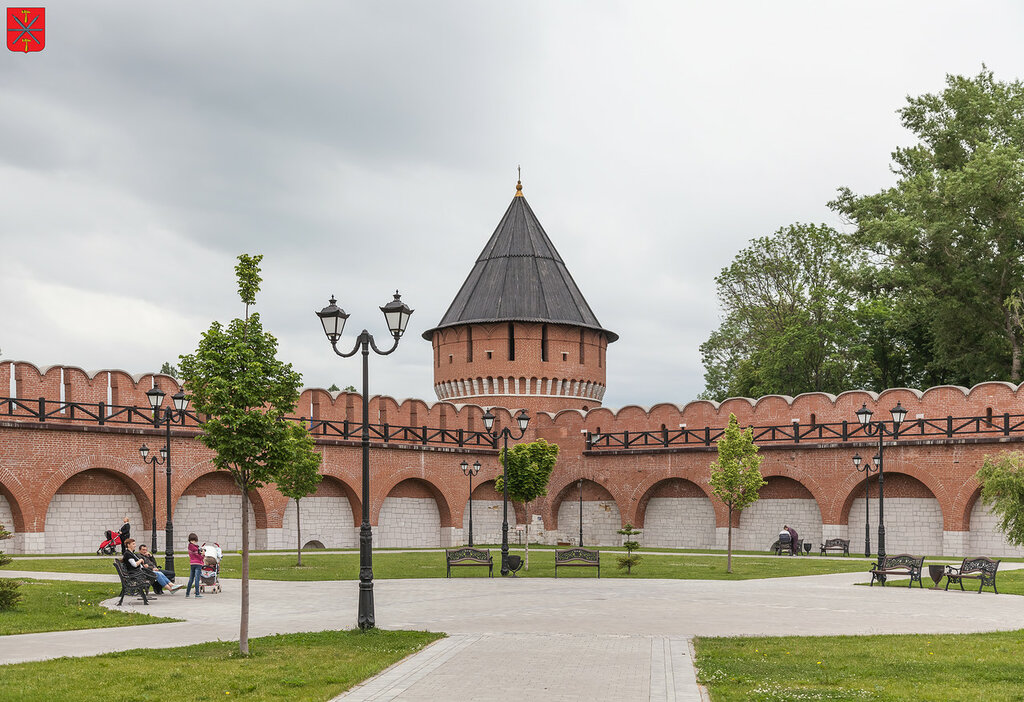 Ивановская башня в XVI веке называлась Тайницкой. 
Под ней находился проход, который вёл к реке
Наугольная башня Тульского Кремля
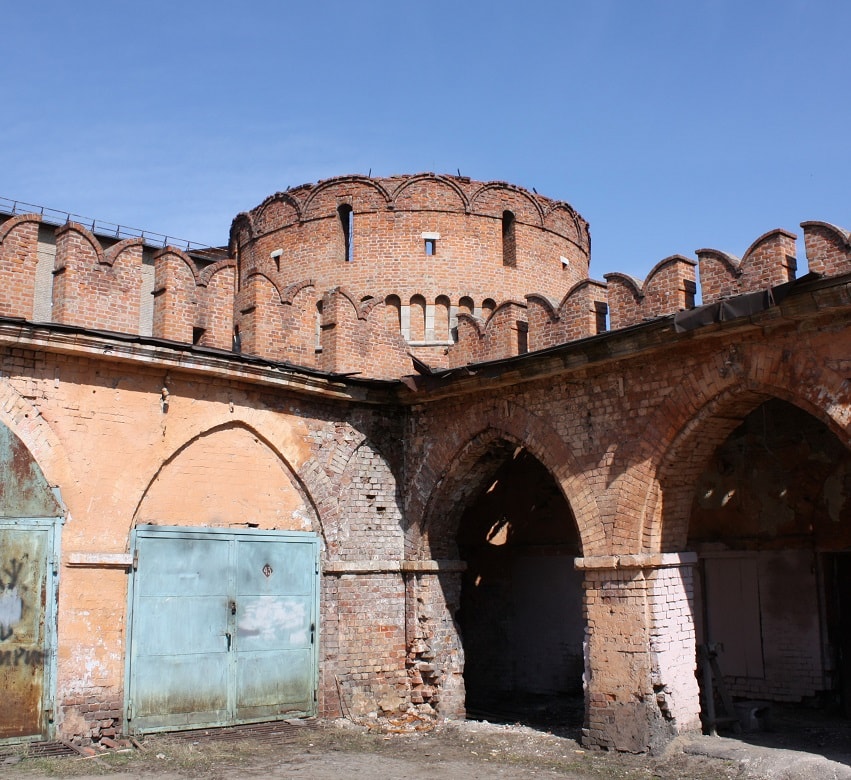 Наугольная башня — ближайшая к реке. В ней размещались торговые склады
Башня На погребу
Тульского Кремля
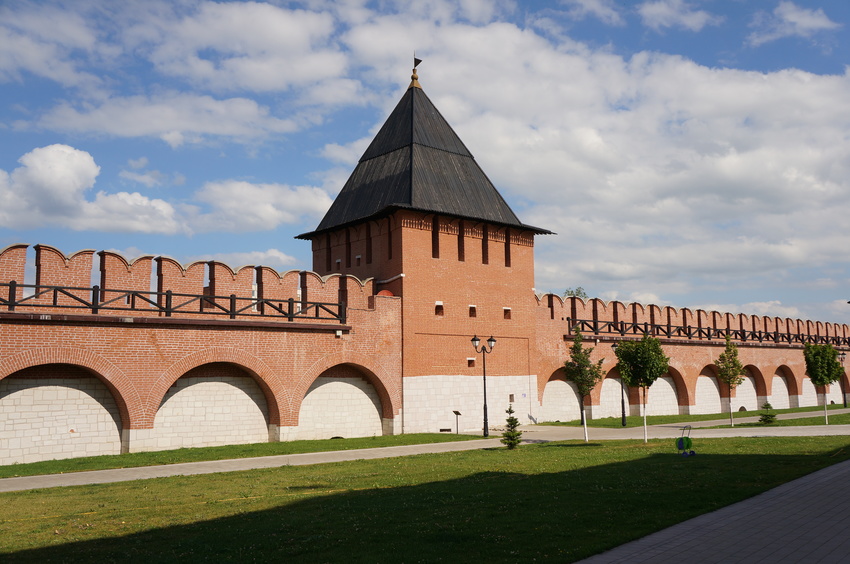 Под башней На погребу находился воеводский склад с запасами еды, оружия и пороха
Одоевская башня Тульского Кремля
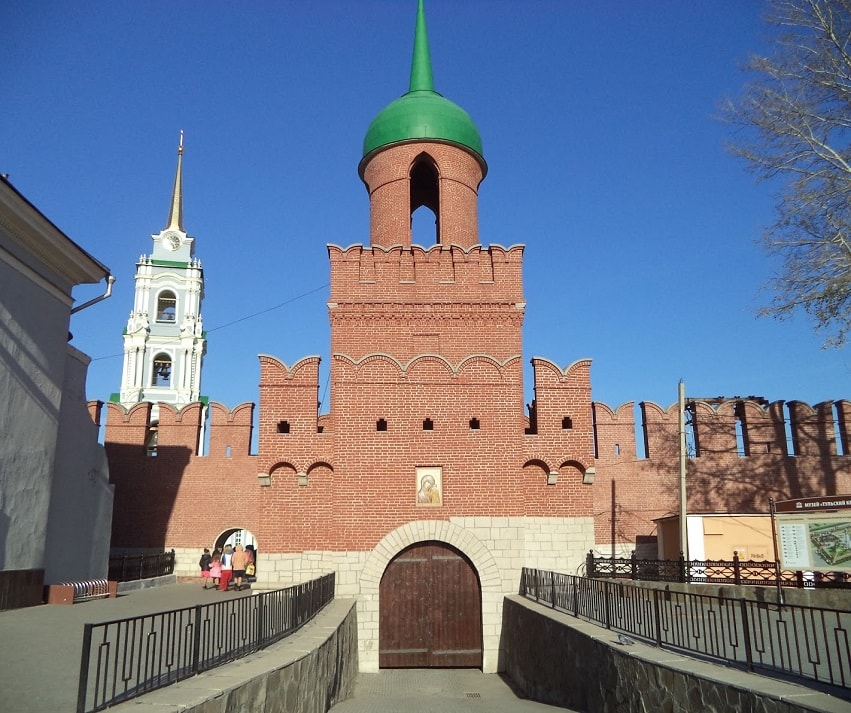 Одоевская башня сегодня она является визитной карточкой всего сооружения.
Она получила свое название от казанской иконы Божией Матери
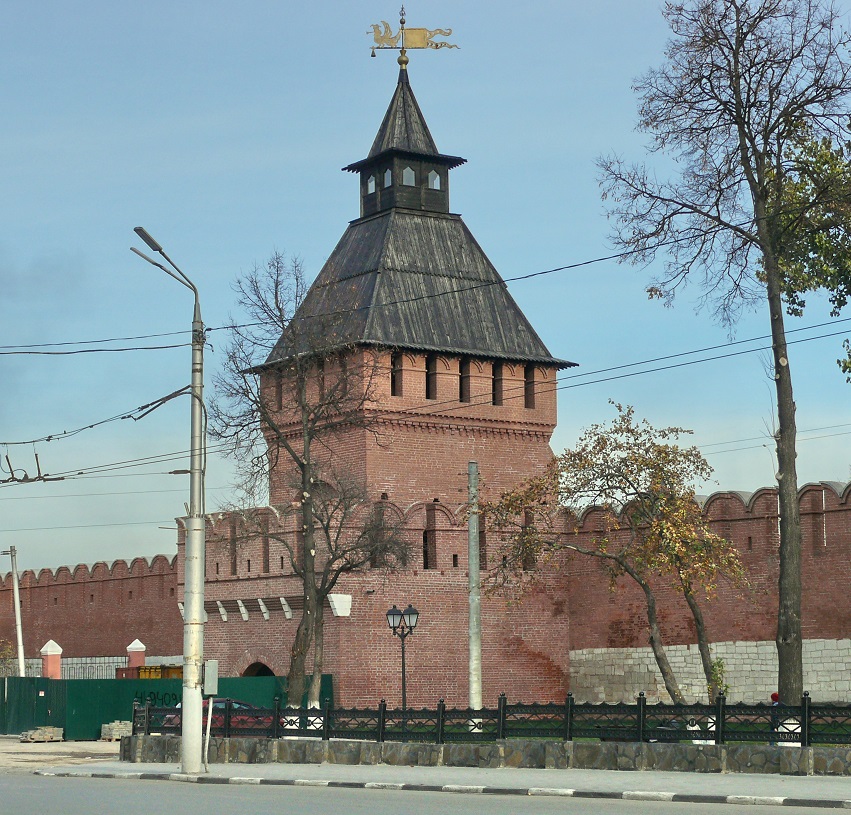 Башня Пятницких ворот 
была хранилищем множества оружия и припасов на случай, если крепость будет осаждена
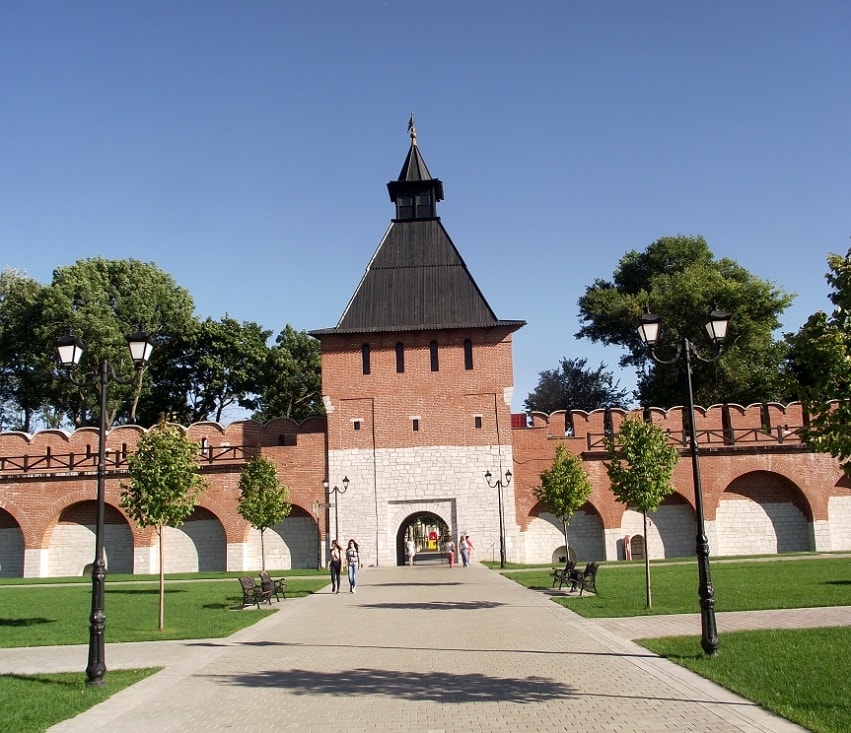 Башня Ивановских ворот ведет прямо в прилегающий к юго-восточной стене кремлевский сад
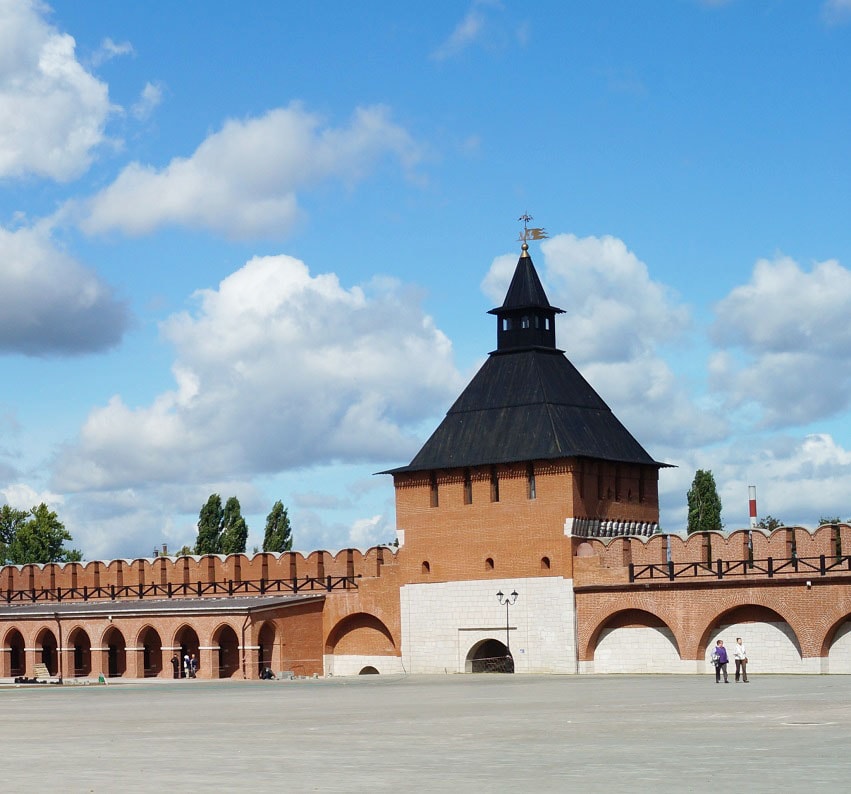 Водяная башня 
служила входом со стороны реки, через нее в свое время крестный ход спускался для водосвятия
Здания ансамбля Тульского кремля
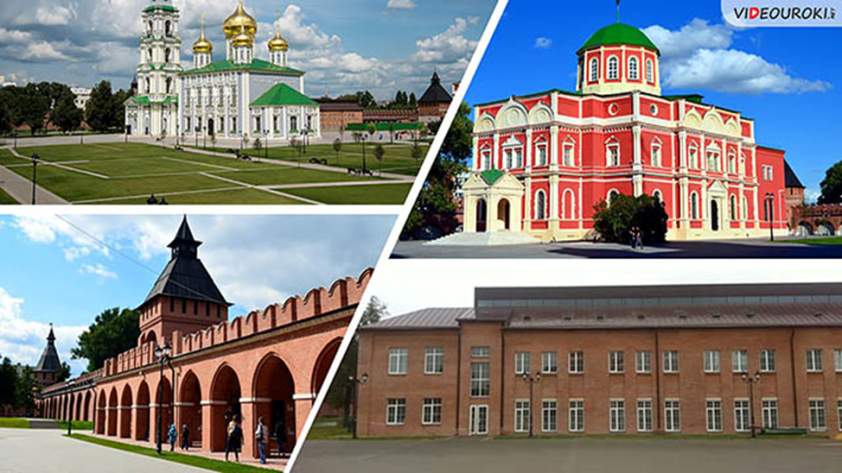 Свято-Успенский и Богоявленский соборы, торговые ряды и здание первой городской электростанции
Значение Тульского Кремля
Ежегодно территорию Тульского кремля посещает более одного миллиона человек

Празднование 500-летия Тульского кремля является знаковым событием не только для региона, но и для всей России в целом

Завершение его строительства в 1520 году положило начало созданию системы оборонительных укреплений
СПАСИБО ЗА ПУТЕШЕСТВИЕ